Soru Oluşturma Tekniğine (SOT) Giriş
The Right Question Institute, Cambridge, MA
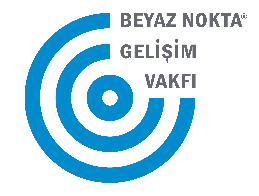 Soru oluşturma tekniği kitapçığı (SOT-QFT) belgelerinin Türkçe diline çevirisi Beyaz Nokta Gelişim Vakfı tarafından yapılmıştır.
www.beyaznokta.org.tr
2021
Kaynak:  The Right Question Institute – rightquestion.org
[Speaker Notes: 8am-3:30pm with 45 min break]
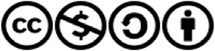 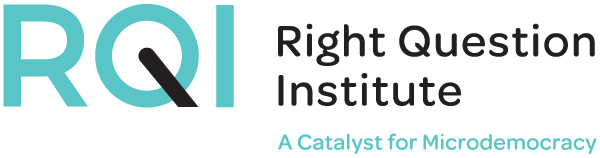 Bu kaynak, bu referansı içerdiği sürece ticari olmayan amaçlarla çoğaltılabilir veya uyarlanabilir: 
"Kaynak: Right Question Institute - www.rightquestion.org. Soru Oluşturma Tekniği (SOT) Right Question Institute tarafından oluşturulmuştur. Daha fazla bilgi ve ücretsiz kaynaklar için www.rightquestion.org adresini ziyaret edin.”
Teşekkür
Soru Oluşturma Tekniği (SOT) paylaşımımızı desteklemek için yaptıkları çalışmalardan dolayı Right Question Institute yönetim kuruluna müteşekkiriz.
Kaynak:  The Right Question Institute – rightquestion.org
Odada kim var?
Kaynak:  The Right Question Institute – rightquestion.org
Hoş geldiniz
Araştırmaktan vazgeçmeyeceğiz 
Ve araştırmamızın sonunda 
Başladığımız yere tekrar dönecek
Ve burayı 
Yeniden keşfedeceğiz
				-T.S. Eliot
Kaynak:  The Right Question Institute – rightquestion.org
Bugünün Gündemi
Hoş Geldiniz ve Topluluk Oluşturma
Soru Oluşturmayı Öğretmeye Neden Zaman Harcamalıyız? 
Soru Oluşturma Tekniği (SOT) ile Katılımcı Öğrenme
Sınıf Uygulamalarını ve Öğrenci Çalışmalarını Keşfedin
Kapanış Sözleri
Kaynak:  The Right Question Institute – rightquestion.org
Materyallere Erişmek için:
https://rightquestion.org
RQI Network'e katılın:
Hemen yarın sınıfta kullanabileceğiniz şablonlar
Sınıf Örnekleri
Eğitici Videolar için RQI Network'e katılın:
Kaynak:  The Right Question Institute – rightquestion.org
Twitterdayız...
@RightQuestion
#QFT
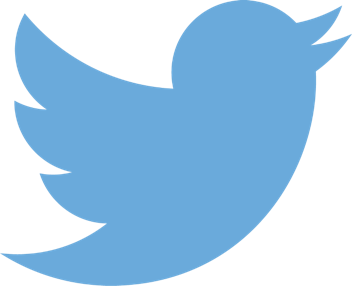 Kaynak:  The Right Question Institute – rightquestion.org
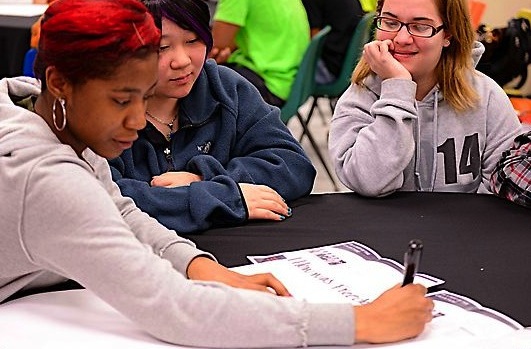 Neden soru oluşturma becerisini öğretmek için zaman harcamalıyız?
Kaynak:  The Right Question Institute – rightquestion.org
Asıl Kaynağı Onurlandırma: Lawrence, Massachusetts'teki ebeveynler, 1990
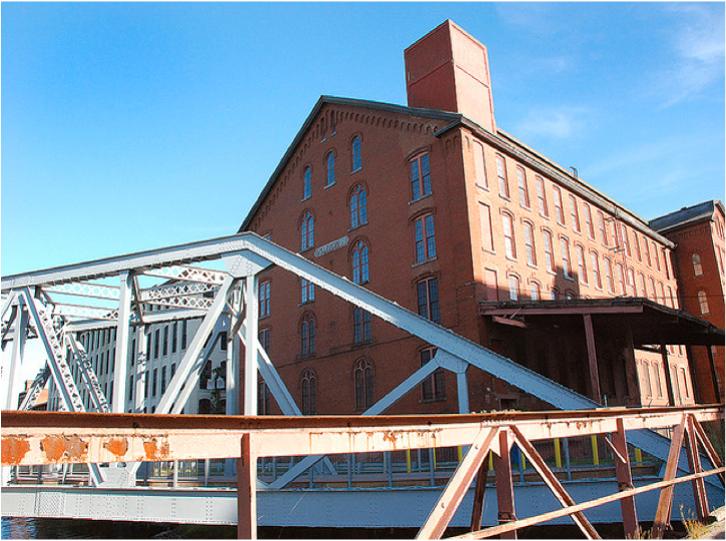 "Okula gitmiyoruz çünkü ne soracağımızı bile bilmiyoruz."
Kaynak:  The Right Question Institute – rightquestion.org
"Soru sormak zorunda kalmadan öğrenmek olmaz.”
- Richard Feynman
Nobel Fizik Ödülü sahibi, 1965
Kaynak:  The Right Question Institute – rightquestion.org
Bilgisizlik
Bilimi Nasıl Harekete Geçirir
"Öğrencilere sorularda nasıl düşünmeleri gerektiğini, bilgisizlikle nasıl başa çıkacaklarını öğretmeliyiz."
– Stuart Firestein
Profesör, Biyoloji Bölümü, 
Columbia Üniversitesi
Kaynak:  The Right Question Institute – rightquestion.org
Ergenlerin Soru Oluşturması
Bir saat süresince kim soru soruyor?
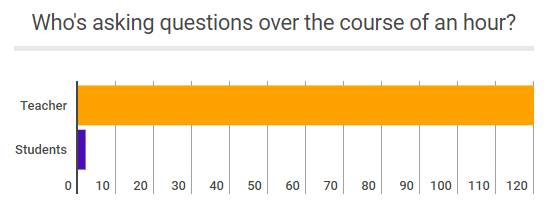 Öğretmen


Öğrenciler
Dillon, 1988, s. 199
Üniversite Öğrencilerinin Öğrenmesi Gerekenler Hakkında Üniversite Başkanları
"Birincil beceriler analitik yorumlama ve sorgulama becerileri olmalıdır. Başka bir deyişle, bir soruyu ifade etmeyi bilmek." 
	- Leon Botstein, Bard Koleji Başkanı

"... öğrenciler için yapabileceğimiz en iyi şey doğru soruları sormalarını sağlamaktır." 
	- Nancy Cantor, Illinois Üniversitesi Eski Rektörü
New York Times, 4 Ağustos 2002
Kaynak:  The Right Question Institute – rightquestion.org
Buna rağmen, mezunların sadece% 27'si üniversitenin onlara kendi sorularını nasıl soracaklarını öğrettiğine inanıyor.
Alison Head, Washington Üniversitesi'nde Proje Bilgisi Okuryazarlığı, 2016
Kaynak:  The Right Question Institute – rightquestion.org
Yalnız Değiliz
Tüm dünyada 1 milyon sınıfta eğitimciler
Yalnızca bir değişim yaratın

Öğrencilere Kendi Sorularını Nasıl Soracaklarını Öğretin
Çince
Japonca
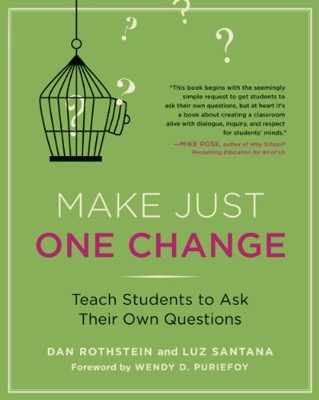 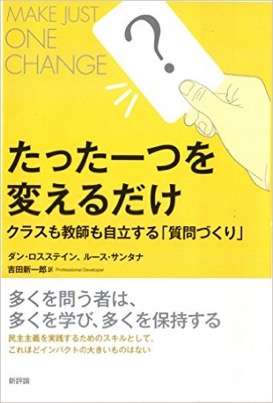 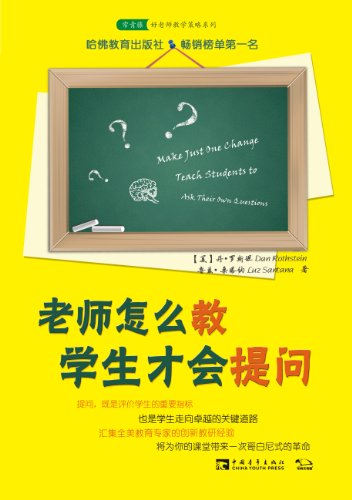 Kaynak:  The Right Question Institute – rightquestion.org
Şimdi, Eğitimciler Çalışmaya Öncülük Ediyor
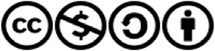 Right Question Institute, Creative Commons Lisansı aracılığıyla materyaller sunmaktadır ve bu kaynaktan yararlanmanızı ve/veya paylaşmanızı teşvik ederiz.  Lütfen kullandığınız materyallerde kaynak olarak Right Question Institute ve rightquestion.org adresini referans verin.
Kaynak:  The Right Question Institute – rightquestion.org
Öğrenciler kendi sorularını sormayı öğrenirse ne olur?
Kaynak:  The Right Question Institute – rightquestion.org
Öğrencilerin Soru Sormasının Önemi Üzerine Araştırma
Kendine soru sorma (üstbilişsel strateji):

Öğrencilerin kendi sorularını oluşturması en etkili üstbilişsel stratejilerinden biridir 
Ders öncesi kendine soru sorma öğrencilerin öğrenme oranını yaklaşık% 50 oranında artırmıştır (Hattie, s.193)

John Hattie
Görünür Öğrenme: Başarıya İlişkin 800'den Fazla Meta-Analizin Sentezi, 2008
Kaynak:  The Right Question Institute – rightquestion.org
[Speaker Notes: UC Davis Research Linking Curiosity to Memory (UC Davis) 2014

The Fullerton Longitudinal Study (FLS), a 30-plus year study of the development of giftedness across various points in time conducted by Adele and Allen Gottfried of California State University ”This finding has strong implications for the development of STEM considering that curiosity is a fundamental predictor of the aspiration to become a scientist.” 

S. von Stumm, B. Hell, T. Chamorro-Premuzic. The Hungry Mind: Intellectual Curiosity Is the Third Pillar of Academic Performance. Perspectives on Psychological Science, 2011 meta-analysis shows They found that curiosity did, indeed, influence academic performance. In fact, it had quite a large effect, about the same as conscientiousness. When put together, conscientiousness and curiosity had as big an effect on performance as intelligence.]
Öğrenci Üzerindeki Etki
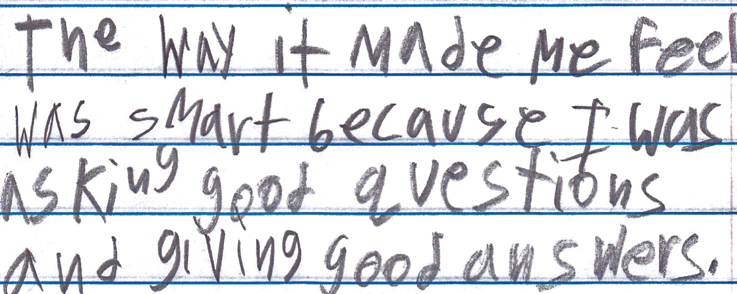 "Yöntem kendime akıllı hissettirdi çünkü iyi sorular soruyordum ve iyi cevaplar veriyordum."
- 9. sınıf, Yaz okulu, Boston
Kaynak:  The Right Question Institute – rightquestion.org
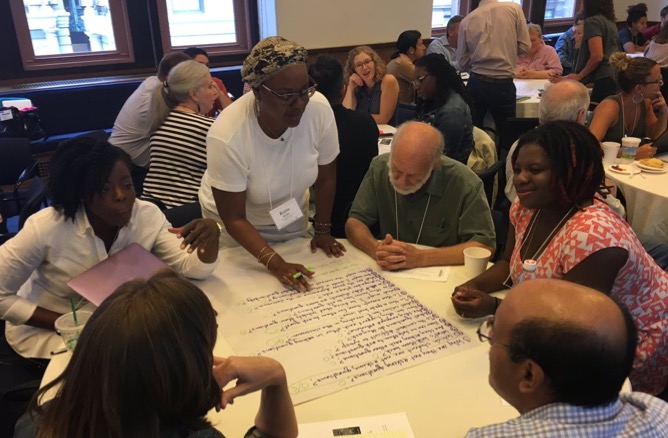 Soru Oluşturma Tekniği (SOT) ile Katılımcı Öğrenme
Kaynak:  The Right Question Institute – rightquestion.org
Soru Oluşturma Tekniği (SOT)
Öğrenciler şunları öğrenir:
 Kendi sorularını üretmeyi
 Sorularıyla birlikte çalışmayı 
 Sorularını nasıl kullanacakları konusunda strateji oluşturmayı
 Neyi öğrendikleri ve bunu nasıl öğrendikleri üzerinde düşünmeyi
Kaynak:  The Right Question Institute – rightquestion.org
Soru Üretme Kuralları
1. Sorabildiğiniz kadar çok soru sorun
2. Cevap vermek, yargılamak veya tartışmak için durmayın
3. Her soruyu tam olarak belirtildiği gibi yazın
4. Tüm ifadeleri soru olarak değiştirin
Kaynak:  The Right Question Institute – rightquestion.org
Sorular Üretin
Sorular Sorun
Kurallara Bağlı Kalın
Sorabildiğiniz kadar çok soru sorun.
Cevap vermek, yargılamak veya tartışmak için durmayın.
Her soruyu tam olarak belirtildiği gibi yazın.
Tüm ifadeleri soru olarak değiştirin.
Soruları Numaralandırın
Kaynak:  The Right Question Institute – rightquestion.org
Soru Odağı
Bazı öğrenciler soru sormuyor.
Lütfen bu ifadeyi sayfanızın üst kısmına yazın.
Unutmayın: Soruları numaralandırın. Kurallara bağlı kalın.
Kaynak:  The Right Question Institute – rightquestion.org
Soruları Kategorilere Ayırın: Kapalı/Açık
Tanımlar: 
Kapalı uçlu sorular "evet" veya "hayır" veya tek kelimelik bir cevapla yanıtlanabilir.
Açık uçlu sorular  
  daha fazla açıklama gerektirir. 

Öneriler: Sorularınızı "C" veya "O" ile işaretleyerek kapalı uçlu veya açık uçlu olarak tanımlayın.
Kaynak:  The Right Question Institute – rightquestion.org
Tartışma
Kaynak:  The Right Question Institute – rightquestion.org
[Speaker Notes: Luz: Önerilerinizi sunun. 
Sarah: Sohbet kutusuna şu anda bir CEVAP YAZIN.
SARAH birkaç soru okuyun. 
Luz: Dezavantajlar.]
Tartışma
Kaynak:  The Right Question Institute – rightquestion.org
[Speaker Notes: Luz: Önerilerinizi sunun. 
Sarah: Sohbet kutusuna şu anda bir CEVAP YAZIN.
SARAH birkaç soru okuyun. 
Luz: Dezavantajlar.

Luz : Buradaki konu, kapalı uçlu soruların açık uçlu olarak eşit derecede yararlı olmasıdır!!! KONUYU ANLAMALARINI SAĞLAYIN!!]
Soruları Geliştirme
Bir kapalı uçlu soru alın ve bunu bir açık uçlu soruya dönüştürün.



Bir açık uçlu soru alın ve bunu bir kapalı uçlu soruya dönüştürün.
Açık
Kapalı
Açık
Kapalı
Kaynak:  The Right Question Institute – rightquestion.org
[Speaker Notes: Luz: Slaytı Okuyun. 1 ½ dakika. Duraklat Ve Zaman. PAYLAŞMALARINI İSTEMEYİN.


* Winston: Add the gif to this slide to go along with the final animation]
Strateji oluşturun: Sorulara Öncelik Verme
Soru listenizi gözden geçirin 
 En önemli olduğunu düşündüğünüz üç soruyu seçin.
 Öncelik verirken Soru Odağınızı düşünün: 
Bazı öğrenciler soru sormuyor.

Öncelik verdikten sonra şunlar üzerinde düşünün...
Neden bu üç soruyu seçtiniz?
Tüm soru listenizin sırasına göre öncelikli sorularınız nerede bulunuyor?
Kaynak:  The Right Question Institute – rightquestion.org
Strateji oluşturun: Eylem Planı
Öncelikli sorulardan eylem planına...

Öncelikli sorularınızı yanıtlamak için:
Ne bilmeniz gerekiyor? Bilgi 
Ne yapmanız gerekiyor? Görevler
Kaynak:  The Right Question Institute – rightquestion.org
Strateji oluşturun: Eylem Planı
Öncelikli sorularınızı yanıtlamak için:
Ne bilmeniz gerekiyor? Bilgi 
Ne yapmanız gerekiyor? Görevler
Kaynak:  The Right Question Institute – rightquestion.org
Paylaşma
Açık/kapalı olarak değiştirdiğiniz sorular
Üç öncelikli sorunuz ve bunların asıl sıranızdaki sayıları
Öncelikli soruları seçme sebeplerini açıklama
Eylem planınızdan sonraki adımlar
Kaynak:  The Right Question Institute – rightquestion.org
Etki
Ne öğrendiniz?
 Bunu nasıl öğrendiniz?
 Bazı öğrencilerin soru sormaması konusunda şimdi farklı olarak ne öğrendiniz?
Kaynak:  The Right Question Institute – rightquestion.org
Sürece Bir Bakış
Kaynak:  The Right Question Institute – rightquestion.org
Tek bir slaytta SOT...
Sorabildiğiniz kadar çok soru sorun
Tartışmak, yargılamak veya cevap vermek için durmayın
Tam olarak belirtildiği gibi kaydedin	
İfadeleri soru olarak değiştirin
Soru Odağı
Sorularınızı Üretin
Kurallara bağlı kalın
Sorularınızı numaralandırın
Sorularınızı Geliştirin
Soruları Kapalı veya Açık uçlu olarak kategorilere ayırın
Soruları bir türden diğerine değiştirin
Sorularınıza Öncelik Verme 
Sonraki Adımları Paylaşın ve Tartışın
Etki
Kapalı Uçlu:
"Evet", "hayır" veya tek kelimeyle cevaplandı

Açık uçlu: Daha uzun açıklama gerektirir
Kaynak:  The Right Question Institute – rightquestion.org
Merak ve Titizlik
Bir süreçle üç düşünme yeteneği
Kaynak:  The Right Question Institute – rightquestion.org
Birçok farklı yönde düşünmek
Iraksak 
Düşünme
Kaynak:  The Right Question Institute – rightquestion.org
Açık Biçimde Tanımlama, Odaklanma
Yakınsak Düşünme
Kaynak:  The Right Question Institute – rightquestion.org
[Speaker Notes: n]
Düşünme üzerine Düşünmek
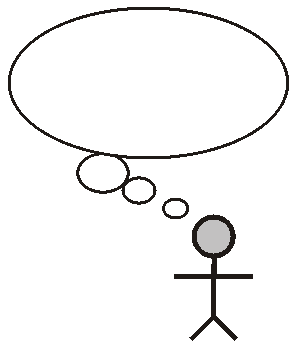 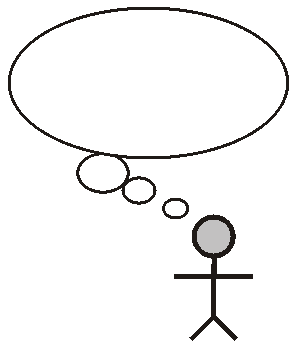 Üstbilişsel Düşünme
Kaynak:  The Right Question Institute – rightquestion.org
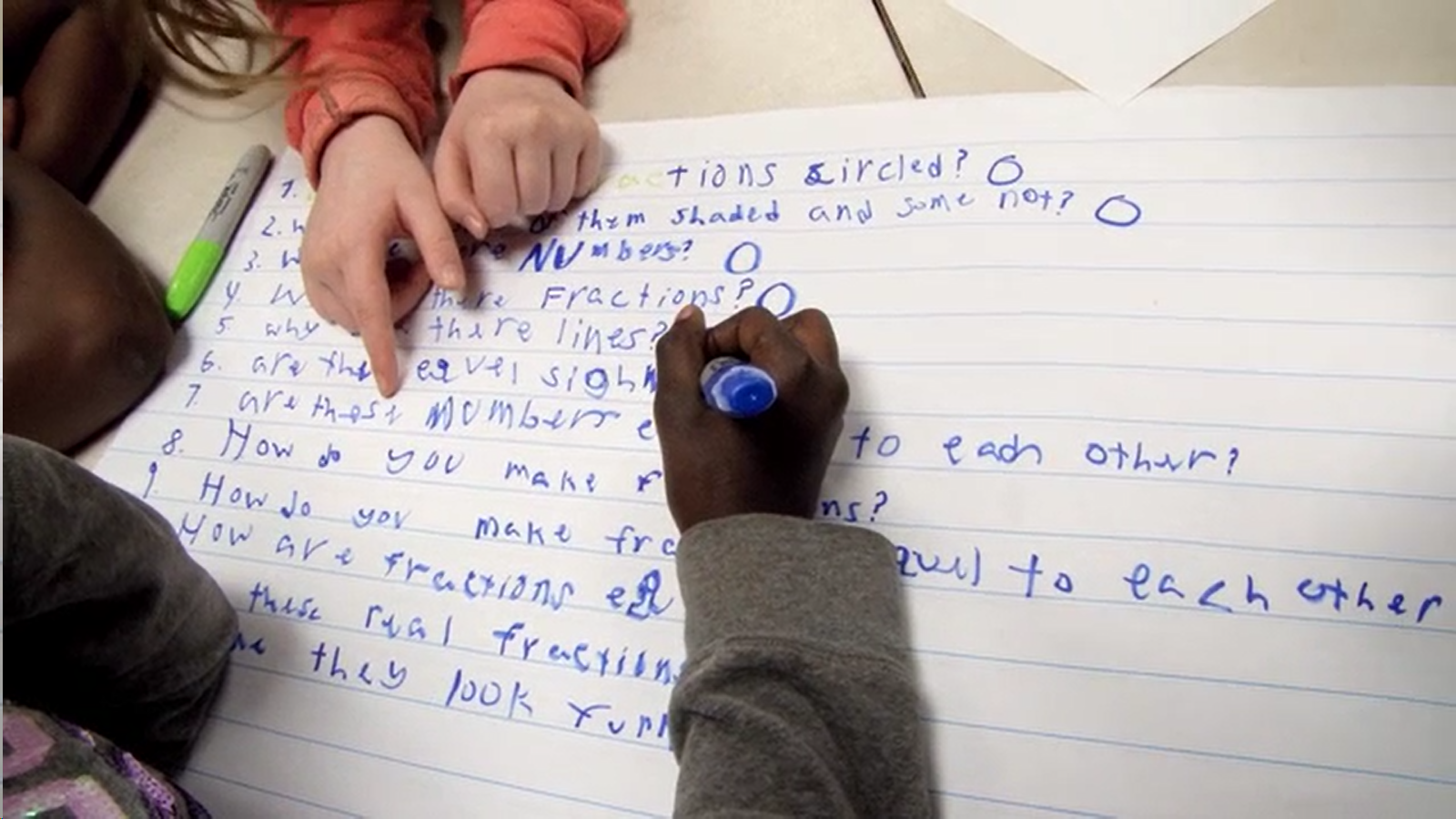 Sınıf Örneklerini İnceleme
Kaynak:  The Right Question Institute – rightquestion.org
Sınıf Örneği: Anaokulu
Öğretmen: Jennifer Shaffer, Walkersville, Maryland
Konu: Kurgusal olmayan okuryazarlık
Amaç: Timsahlar hakkında kurgusal olmayan bir metni okumadan önce öğrencilerle etkileşime geçmek
Kaynak:  The Right Question Institute – rightquestion.org
Soru Odağı
Fotoğraf Nuwan Samaranayake, 2013
Kaynak:  The Right Question Institute – rightquestion.org
Öğrenci Soruları
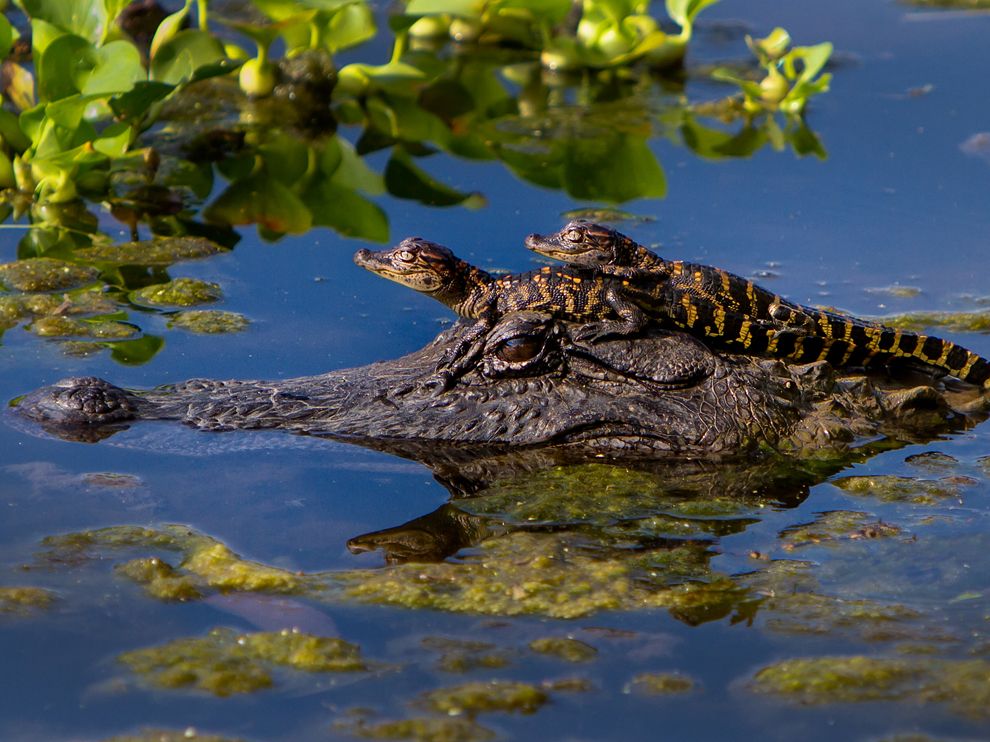 Timsah kamufle mi olmuş?
Yavruların neden çizgileri var?
Onlar yavru timsahlar mı?
O anne mi yoksa baba timsah mı?
Yeşil şey nedir?
Neden suda bu kadar alçaktalar?
Nereye gidiyorlar?
Neden yavru timsahın gözleri beyaz, annesininki siyah?
Neden yavru timsahlar anne timsahın üstünde?
Neden anne ya da babanın üzerinde yumrular var?
Kaynak:  The Right Question Institute – rightquestion.org
Sınıf Örneği: 4. Sınıf
Öğretmen: Deirdre Brotherson, Hooksett, New Hampshire
Konu: Değişkenler hakkında matematik ünitesi
Amaç: Değişkenler hakkındaki bir ünitenin başlangıcında öğrencilerle etkileşime geçmek ve mevcut beceri düzeylerini değerlendirmek
Kaynak:  The Right Question Institute – rightquestion.org
Soru Odağı
24 =  +  + 
Kaynak:  The Right Question Institute – rightquestion.org
Öğrenci Soruları
Neden 24 önce yazılmış?
Gülen yüzler ne anlama geliyor?
Neden 3 gülen yüz var?
Bunu nasıl çözeceğim?
Cevap 12 mi?
Gülen yüz için herhangi bir sayı koyabilir miyim?
Üç yüzün bir anlamı var mı?
Gülen yüzler aynı olduğu için sayılar da aynı olmak zorunda mı?
Burada hangi sayılar işe yarayacak?
Bu 24'ün gerçekten mutlu bir sayı olduğu anlamına mı geliyor?
Her gülen yüzün yerine 8 koyabilir miyiz?
Başka sayılar işe yarıyor mu?
Bunu herhangi bir sayı için yapabilir miyiz?
Her zaman gülen yüzler olmak zorunda mı?
Her zaman üç şey kullanmak zorunda mıyız?
Kaynak:  The Right Question Institute – rightquestion.org
Öğrenci Sorularıyla Sonraki Adımlar
Sorular odanın etrafına asıldı.
Öğrenciler, ünitenin geri kalanı sırasında cevapladıkları soruları kontrol ettiler.
Ünitenin sonunda öğrenciler orijinal soru listelerini analiz ederek ne öğrendiklerini ve hala neyi bilmek istediklerini tartıştılar.
Kaynak:  The Right Question Institute – rightquestion.org
Sınıf Örneği: 7. Sınıf
Öğretmen: Nicole Bolduc, Ellington, Connecticut
Konu: "Evren ve Yıldızları" Ünitesi 
Amaç: Öğrencilerle ünitenin öğrenme gündemini belirlerken etkileşime geçmek
Kaynak:  The Right Question Institute – rightquestion.org
Soru Odağı
Öğrenciler Cape Cod, Alaska ve Kanada'daki etkileyici gelgit değişimi videolarını izlediler

https://www.youtube.com/watch?v=mAYXZzKUAX4
https://www.youtube.com/watch?v=53EEDisloME
Kaynak:  The Right Question Institute – rightquestion.org
Seçilmiş Öğrenci Soruları
Gelgit neden değişir?
Gelgit nasıl oluşur?
Dünya'nın dönüşü nasıl gelgitin değişmesine neden olur?
Gelgitlerin yükselmesinde ve geri çekilmesinde güneşin bir payı var mı?
Gelgitler ayın çekim gücü yüzünden mi meydana gelir?
Ayın evreleri gelgitlerle birlikte mi etkili olur?
Diğer gezegenler onu nasıl etkiler?
Florida ve Meksika'da gelgitler zıt yönde mi? (b/c Meksika Körfezi'ni paylaşıyorlar)
Nasıl oluyor da gelgit bazı yerlerde büyük ölçüde değişiyor da bazılarında değişmiyor?
Yüksek gelgit ne kadar uzağa gidebilir?
Gelgitler insanları nasıl etkiler? 



Gelgit değişimi gelecekte bir sorun olabilir mi?
Küresel ısınma gelgitleri etkiler mi?
Su nereye gidiyor?
Sıcaklığın gelgitlerle bir ilgisi var mı?  
Eğimin gelgitlerle bir ilgisi var mı?
Gelgit her zaman değişirken balıklar ve yaban hayatı nasıl hayatta kalır?
Ay kaybolsaydı, gelgit olmaz mıydı?
Gelgit değişmeseydi ne olurdu?
Gelgitler dünya için neden önemlidir?
Kaynak:  The Right Question Institute – rightquestion.org
Öğrenci Sorularıyla Sonraki Adımlar
Teşvik Edici Sorular Panosu ve "Park Yeri”
Öğrenciler ilk modelleri çizer, geri bildirim verir ve tahminlerde bulunur.
Öğrenciler bir dizi bilimsel araştırma deneyimi elde ederler. 
Ünitenin sonunda, Teşvik Edici Soru panosu poster formatında "yayınlanır".
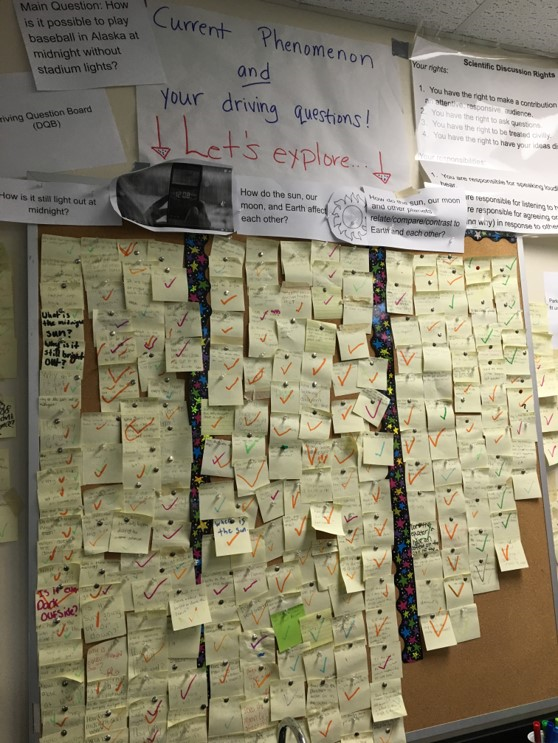 Kaynak:  The Right Question Institute – rightquestion.org
Öğrenci Üzerindeki Etkiler
"Bilimin temellerini ve neden var olduğunu öğrendim. Bilim adamları sorulara cevap bulmak zorunda. Tüm hayatları büyük soruyu çözecek sorular sormak." 

"Bu deneyim aynı zamanda bilim adamı olma tutkumu da körükledi, beni uzun süredir ilgilendiren şeylerin cevabını bulmak istiyorum. Beklediğimden fazlasını öğrendim, çünkü tek yaptığımız bazı sorular sormaktı."
Kaynak:  The Right Question Institute – rightquestion.org
Sınıf Örneği:11. Sınıf
Öğretmen: Isabel Morales, Los Angeles, Kaliforniya
Konu:  Sosyal Adalet
Amaç: Yarıyılda çeşitli kurgu ve kurgusal olmayan metinleri incelemeden önce öğrencileri sistemsel adaletsizlik hakkında düşünmeye teşvik edin
Kaynak:  The Right Question Institute – rightquestion.org
Soru Odağı
"Toplumumuzun disiplin politikaları adaletsizliği sürdürmektedir."
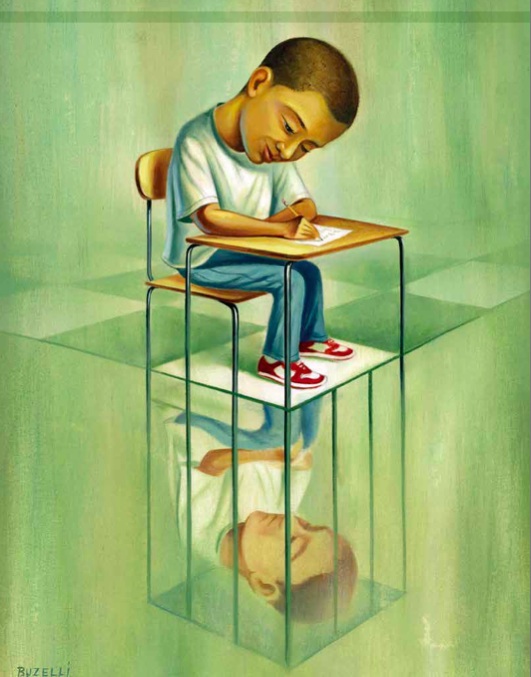 Kaynak:  The Right Question Institute – rightquestion.org
Öğrenci Soruları
Neden en çok beyaz olmayan öğrenciler hedef alınıyor?
Disiplin politikaları belirli ırk gruplarını nasıl hedef alıyor?
Ülke genelinde öğretmenler bu istatistikleri dikkate alıyor mu?
Öğretmenler nasıl daha iyi ve etkili disiplin politikaları geliştirebilir?
İnsanlar istatistikleri ve verileri neden bir tesadüf olarak görüyorlar?
Bir çocuk hapisteyken sistem hakkında ne öğrenir?
İnsanlar okuldan atılmanın öğrencilere ne öğreteceğine inanıyor?
Islahevine gitmenin küçük öğrenciler üzerinde eğitim konusunda uzun vadeli bir etkisi var mı?
Bu durum ne zaman düzelecek?
Davranışı iyileştirmek için bazı yollar nelerdir?
Öğretmenler sınıflara adalet getirecek ne tür bir eğitimden geçecek? 
Okul polislerinin öğretmenler gibi eğitilmesi gerekmez mi?
Okulda cezai suç olarak kabul edilen şeyler nelerdir?
Öğrencilerin "uslu durmasını” sağlamak öğretmenin işi değil mi?
Sınıftaki karmaşa nasıl ele alınmalı?
Nasıl oluyor da öğrencileri hapisten uzak tutan politikalar bulunmuyor?
Kaynak:  The Right Question Institute – rightquestion.org
Öğrenci Sorularıyla Sonraki Adımlar
Öğrenciler istatistikleri araştırma ve öğrenci ve öğretmenlerle anket yapma kararı aldı.
Öğrenciler, sorular sormak ve endişelerini gidermek için okul yönetimiyle bir araya geldi.
Okul müdürü, öğrencilere yeni politikalarda söz hakkı vermek için birçok öğrencinin katıldığı bir öğrenci danışma konseyi kurdu.
Kaynak:  The Right Question Institute – rightquestion.org
Öğrenci Üzerindeki Etkiler
"Soru sormak değişim yaratmanın bir adımıdır."
    - Jonathan S., 11. Sınıf

"Öğrencilerin soru sormak için ne kadar isteksiz olduklarını öğrendim. Toplumumuzda ve okul çevremizde soru sormaktan utanıyoruz. Açık açık sormak kendimi iyi hissettirdi."
	- Leslie, 11. Sınıf
Kaynak:  The Right Question Institute – rightquestion.org
Sınıf Örneği: 12. Sınıf
Öğretmen: Daniel Fouts, Des Plaines, Illinois
Konu: 12. Sınıf Kriz anlarında Amerikan başkanlığı hakkında AP Hükümeti ünitesi 
Amaç: Ünitenin başında öğrencilerle etkileşime geçmek ve öğrencilerin bağımsız proje için konu seçmelerine yardımcı olmak
Kaynak:  The Right Question Institute – rightquestion.org
Soru Odağı
"Neredeyse tüm insanlar zorluklarla başa çıkabilir; ama bir insanın karakterini gerçekten test etmek istiyorsanız, ona güç verin."
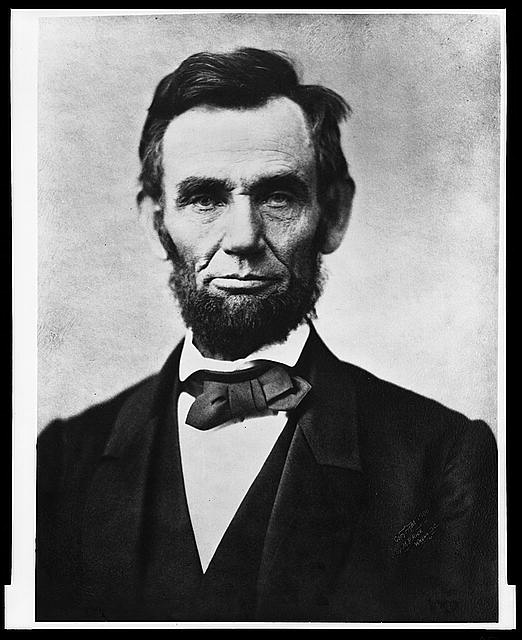 https://www.loc.gov/pictures/item/96522529/
Kaynak:  The Right Question Institute – rightquestion.org
Öğrenci Soruları
Güç, kişinin ahlakına nasıl meydan okur?	
Herkes bir çeşit güce sahip olmalı mı? 
Güç insanları yozlaştırır mı?
Ya güç için uygun olan kişi bunu elde edemezse?
Bir insanın gücü nasıl test edilir?
Güç olarak kabul edilen nedir?
İyi karakteri ne tanımlar?
Gücü iyi insanların elde etmesini nasıl sağlayabiliriz?
Nasıl bir insan zorluklarla başa çıkabilir?
Güç bir insanın karakteri hakkında bize ne söyleyebilir?
Zorluklarla güç nasıl elde edilebilir?
Neden bazı insanlar güçten farklı şekilde etkileniyor?
Söylendiğine göre zorluklar sizi daha güçlü yapıyorsa, bu gücün sizi daha zayıf yaptığı anlamına mı gelir?
Kaynak:  The Right Question Institute – rightquestion.org
Öğrenci Sorularıyla Sonraki Adımlar
Her öğrenci, ünite boyunca üzerinde çalışmak üzere sınıf listesinden bir soru seçti 
Öğrenciler, ünitedeki araştırma ve bilgileri kullanarak sorularını fikirlerini içeren iki sayfalık bir makalede yanıtladılar.
Öğrenciler ünitenin son gününde sınıf tartışmasında fikirlerini paylaştılar
Kaynak:  The Right Question Institute – rightquestion.org
Soru oluşturma becerisi günümüzde neden bu kadar önemli?
Kaynak:  The Right Question Institute – rightquestion.org
Google Çağında
DÜŞÜNDÜĞÜNÜZDEN DAHA AKILLI

TEKNOLOJİ ZİHİNLERİMİZİ NASIL DAHA İYİYE DOĞRU GELİŞTİRİYOR
"Cevaplar bulmak için güçlü yeni araçlar elde ettiğinizde nasıl karşılık vermelisiniz?

Daha zor sorular düşünün."
– Clive Thompson
Gazeteci ve Teknoloji Blog Yazarı
Kaynak:  The Right Question Institute – rightquestion.org
Soru Sorma Becerisi
Bilgisizlikten bilgiye geçmek için
Daha iyi cevaplara ulaşmak için
Katılımı ve sahipliği artırmak için
Sınıfta sorgulamayı örneklerle açıklamak için
Çok zorlu bir meslekte biraz daha neşe için
Ve...
Kaynak:  The Right Question Institute – rightquestion.org
Sorular ve Demokrasi
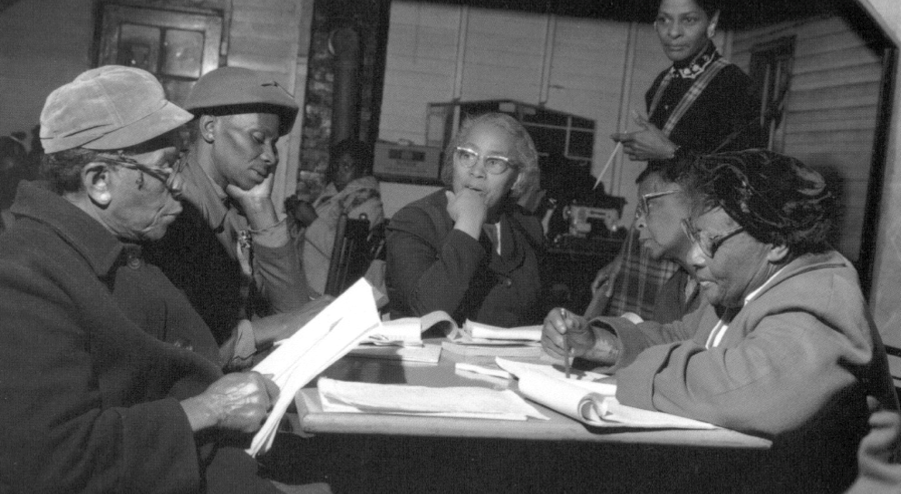 "Bize inanmak yerine çalışmanın, onaylamak yerine sorgulamanın öğretilmesi gerekir."
– Septima Clark
Septima Clark, Özgürlük Yolu: Afrikalı Amerikalıların Yetişkin Eğitimi (Peterson, 1996) Bölüm 6
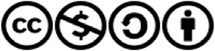 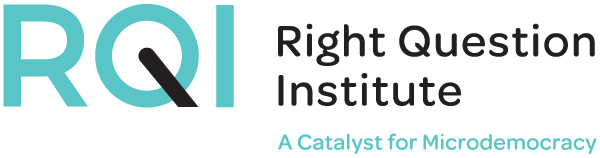 Bu kaynak, bu referansı içerdiği sürece ticari olmayan amaçlarla çoğaltılabilir veya uyarlanabilir: 
"Kaynak: Right Question Institute - www.rightquestion.org. Soru Oluşturma Tekniği (SOT) Right Question Institute tarafından oluşturulmuştur. Daha fazla bilgi ve ücretsiz kaynaklar için www.rightquestion.org adresini ziyaret edin.”